Functional Skills MathsArea & perimeter of complex shapes
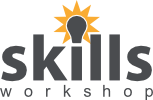 October 2014. Kindly contributed by  Kellie Smith, University of West London 
Search for Kellie on www.skillsworkshop.org 
Please refer to the download page for this resource on skillsworkshop.org for detailed curriculum links and related resources.
Underpins the following Functional Maths coverage & range statements
Level 1
solve problems requiring calculation, with common measures, including money, time, length, weight, capacity & temperature 
work out areas and perimeters in practical situations 
Level 2
find area, perimeter and volume of common shapes 
use, convert and calculate using metric and, where appropriate, imperial measures
http://www.ofqual.gov.uk/
[Speaker Notes: Oct 2014. Kindly contributed to www.skillsworkshop.org by Kellie Smith, University of West London.]
Calculating the perimeter and area of compound shapes
[Speaker Notes: Oct 2014. Kindly contributed to www.skillsworkshop.org by Kellie Smith, University of West London.]
What is perimeter?
It is the total length of all the sides of a shape.
Length  +
Width  +
Width
Length  +
[Speaker Notes: Oct 2014. Kindly contributed to www.skillsworkshop.org by Kellie Smith, University of West London.]
But what if you are finding the perimeter of a compound shape?
Simply add together all the sides lengths!
50m
Perimeter  =

120 + 50 + 100 + 50 + 20 + 100 

= _________ m.
100 m
120m
50 m
20m
100m
[Speaker Notes: Oct 2014. Kindly contributed to www.skillsworkshop.org by Kellie Smith, University of West London.]
What is area?
It is the measurement of surface covered.
Length   x
Width
=   units2 (e.g. mm2, cm2, m2, km2)
[Speaker Notes: Oct 2014. Kindly contributed to www.skillsworkshop.org by Kellie Smith, University of West London.]
But what if you are finding area of a compound shape?
You need to split the compound shape into simple shapes!
Area A  =   	120m x 50m

	   =  	 _____ m2
50m
A
Area B  =	50m x 20m

	   =	______ m2
100m
120m
Total Area of shape
=      Area A + Area B

= 	6000 m2 + 1000 m2
=	______ m2
50m
B
20m
100m
[Speaker Notes: Oct 2014. Kindly contributed to www.skillsworkshop.org by Kellie Smith, University of West London.]
But what if you don’t know some of the lengths of the sides?
Simply use the information you know to work out the information you need!
50m
? m  =   100m  -   50m    =
? m
? m  =   120m  -   20m    =
120m
? m
Top Tip:
Use information from PARALLEL sides
20m
100m
[Speaker Notes: Oct 2014. Kindly contributed to www.skillsworkshop.org by Kellie Smith, University of West London.]